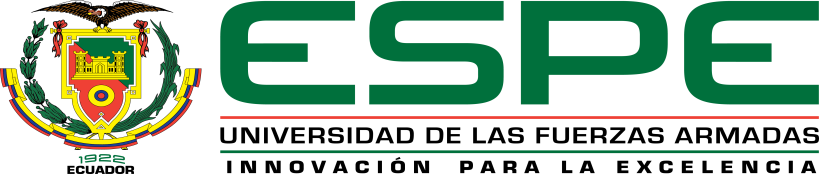 DEPARTAMENTO DE CIENCIAS ECONÓMICAS, ADMINISTRATIVAS Y DE COMERCIO CARRERA DE INGENIERÍA EN MERCADOTECNIA  TRABAJO DE TITULACIÓN, PREVIO A LA OBTENCIÓN DEL TÍTULO DE INGENIERÍA EN MERCADOTECNIA
Autor: DARLIN FABIAN ROMÁN ROMERO  

Director: Ing. Javier Buenaño MBA
 
Sangolquí
2017
2016
TEMA:ESTUDIO DE LAS ZONAS COMERCIALES MEDIANTE GEORREFERENCIACIÓN DEL DISTRITO METROPOLITANO DE QUITO, ADMINISTRACIÓN ZONAL EUGENIO ESPEJO, PARROQUIA URBANA BELISARIO QUEVEDO.
Planteamiento del Problema
Justificación
Objetivo General 
Objetivos Específicos
Conceptualización General
Área Territorial de Estudio
Metodología 
Análisis de Resultados 
Prueba de Hipótesis 
Mapas Digitales 
Conclusiones
Recomendaciones
Contaminación visual y auditiva donde se concentran los negocios comerciales.
Excesiva competitividad de los locales para obtener  ingresos.
Aglutinamiento de locales comerciales en la Parroquia Belisario Quevedo.
Cierre prematuro de negocios.
Efectos
ÁRBOL DE PROBLEMAS
CARENCIA DE INFORMACIÓN GEOGRÁFICA Y GESTIÓN ADMINISTRATIVA DE LAS LÍNEAS DE NEGOCIO EN LA PARROQUIA BELISARIO QUEVEDO, EN EL DISTRITO METROPOLITANO DE QUITO
Problema
Poca inversión en levantamiento de información geográfica para el desarrollo del mercado en el  Zonal .
Insuficiente participación de diversos sectores, públicos y privados, en la difusión de nuevas tecnologías de información sobre el avance  comercial.
Ausencia de un plan organizado de  crecimiento comercial del Zonal .
Causa: Nivel 1
Falta de interés por parte del sector público y privado para generar información en el área comercial
No existe un mecanismo de apoyo para el desarrollo de plataformas tecnológicas georeferenciadas.
Poco control de los permisos de funcionamiento de establecimientos.
Escasa inspección municipal sobre cumplimiento de ordenanzas de uso de suelo.
Causa: Nivel 2
JUSTIFICACIÓN
Ordenanza  Metropolitana N°0225/Consejo Metropolitano de Quito
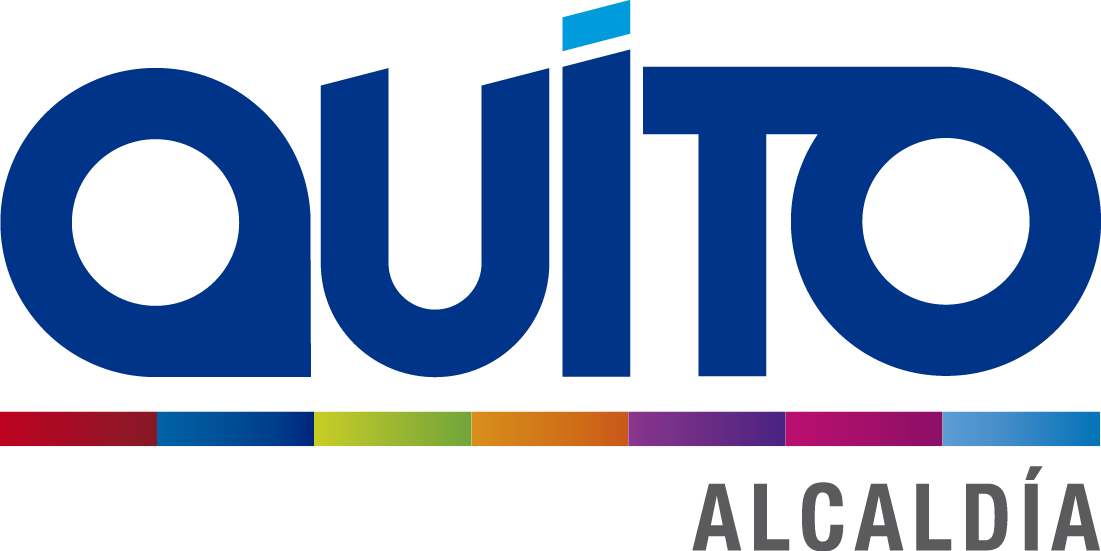 La gestión del espacio territorial, debe definir normas acerca de la generación, uso y mantenimiento de la información concerniente a las gráficas del territorio.
Sistema Nacional de Información-SENPLADES
El objetivo de la georeferenciación es contar con información geoespacial que apoye el proceso de Planificación Territorial, para el posicionamiento de un objeto espacial , que puede estar representado mediante puntos o líneas.
PNBV-Estrategia Territorial Nacional
Favorece las problemáticas de la realidad del territorio 
Para determinar las zonas comerciales de mayor concentración y tener información de la ubicación de los puntos de venta que nos permita identificar características geográficas.
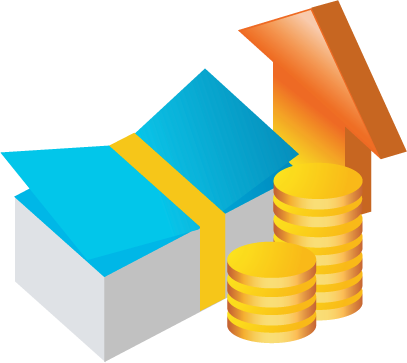 Objetivo GENERAL
Analizar las tiendas y restaurantes que forman parte de la Zona Comercial Eugenio Espejo, parroquia Belisario Quevedo del Distrito Metropolitano de Quito, a través de técnicas de georreferenciación para estimular el uso del geomarketing en el desarrollo del mercado local.
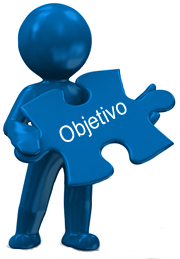 5
© 2015 Ipsos.
OBJETIVOS ESPECÍFICOS
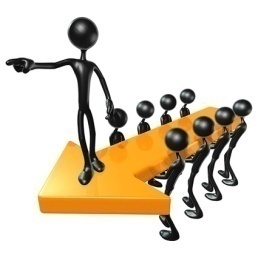 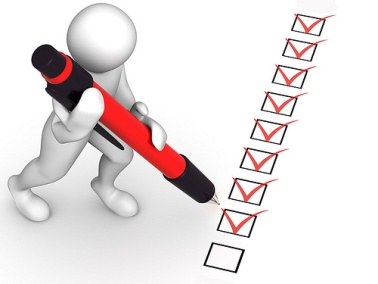 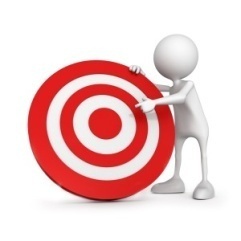 # 1
#2
#3
#4
Estudiar los fundamentos teóricos  y metodológicos para la aplicación de técnicas de georreferenciación en zonas comerciales para el crecimiento de su mercado.
Diagnosticar la distribución actual de las tiendas y restaurantes de la  Parroquia Urbana Belisario Quevedo del Distrito Metropolitano de Quito.
Establecer la georreferenciación de  las zonas comerciales como son tiendas y restaurantes de la parroquia urbana Belisario Quevedo en base a herramientas del geomarketing
Realizar un estudio de mercado de las zonas comerciales como son tiendas y restaurantes de la  parroquia urbana Belisario Quevedo en base a herramientas del geomarketing
MARCO TEORICO
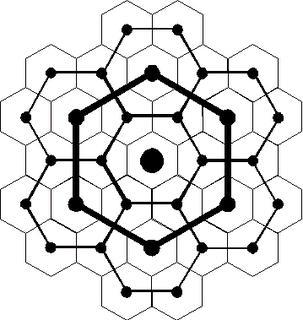 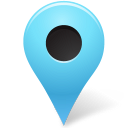 Teoría del lugar central de Walter Christaller
Teorías de localización
Determinan la posición óptima de agentes económicos, en base a la geografía y sociología que estudian la caracterización espacial de una ciudad.
La función de una ciudad es servir de lugar central donde se proporciona bienes y servicios al espacio que la rodea.

Modelo de organización territorial que sustenta tres principios básicos: la función de aprovisionamiento, el principio de transporte y la organización administrativa.
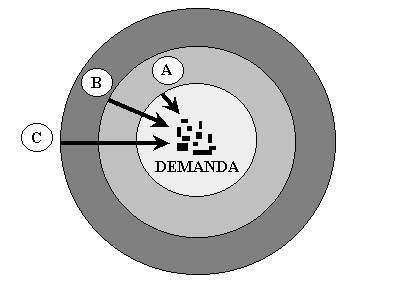 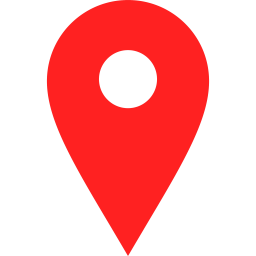 Sistemas de información geográfica (SIG) 
Conjunto de herramientas para reunir, introducir, almacenar, recuperar, transformar, cartografiar datos espaciales para el objetivo propuesto.
Ventajas de los SIG en el marketing 
Disminución de riesgo en la toma de decisiones.
Evaluación física del mercado actual y potencial.
Nuevos mercados a través de la gestión del tráfico.
Mayor precisión  en las estrategias de marketing.
Arcgis
Sistema completo que permite recopilar, organizar, analizar y distribuir información geográfica, siendo la plataforma líder para crear y utilizar los SIG y  poner el conocimiento geográfico a los sectores interesados
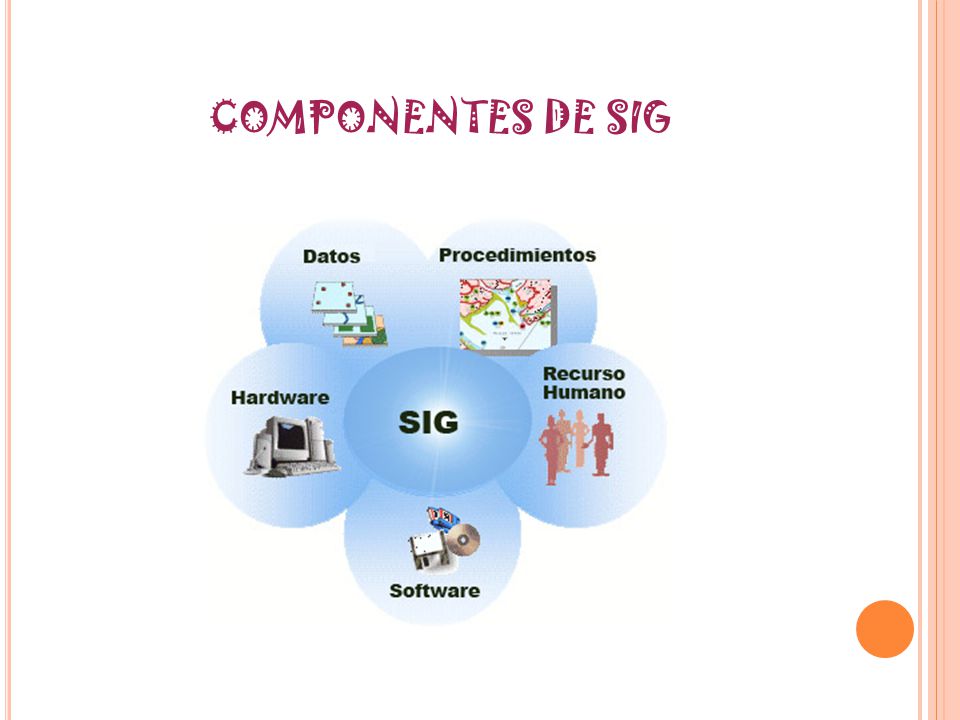 Geomarketing
Herramienta de marketing que permite analizar los negocio mediante la localización exacta de los clientes, puntos de venta, sucursales, competencia, localizándolos sobre un mapa digital.
Georreferenciación
Es la técnica de posicionamiento espacial de una entidad para asignar una ubicación espacial cartográfica.
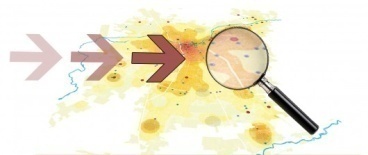 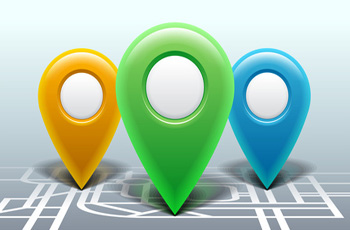 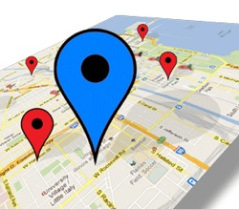 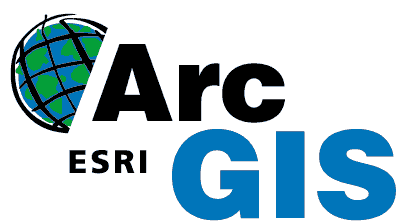 ÁREA TERRITORIAL DE ESTUDIO
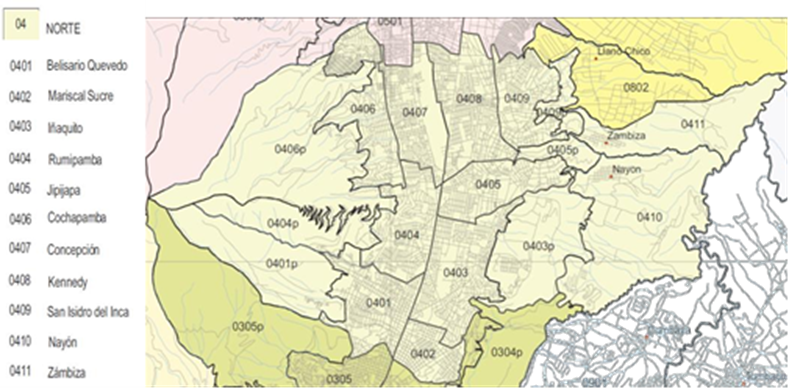 Administración Zonal “Eugenio Espejo”
Superficie de 52.017 hectáreas
Conformada por 17 parroquias, 9 urbanas y 8 rurales.
Población de 422,242. Habitantes
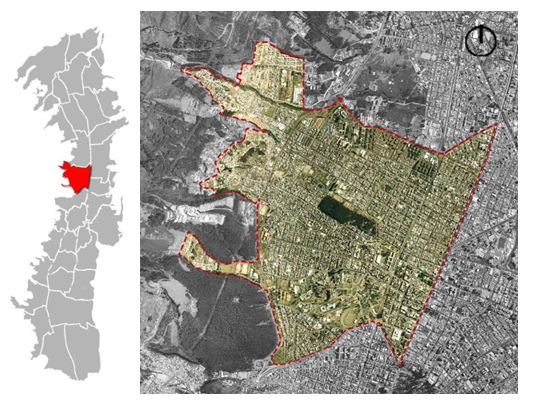 Parroquia Urbana “Belisario Quevedo”
 
Superficie de 549  hectáreas
conformada por 12 barrios
Población de 45.370 Habitantes
INVESTIGACIÓN DE MERCADO
METODOLOGÍA
Investigación Concluyente:
       - Descriptiva (encuesta, observación)
       - Causal (causa efecto)
TIPO DE INVESTIGACIÓN
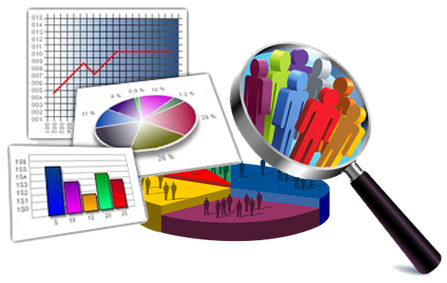 TÉCNICAS E INSTRUMENTOS DE RECOLECCIÓN DE INFORMACIÓN
Encuesta
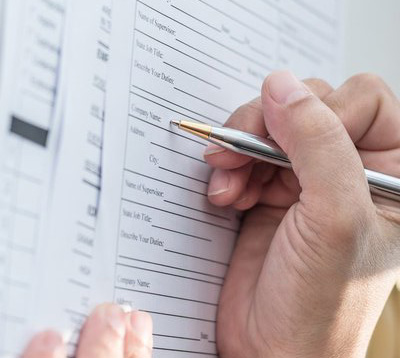 No Probabilístico:
       - Bola de Nieve
TIPO DE MUESTREO
ANÁLISIS DE RESULTADOS
¿Por qué razón se encuentra en este sector?
¿En qué medios realiza publicidad?
¿Con qué elementos de imagen corporativa cuenta la empresa?
Líneas de negocio vs Barrio investigado
Línea de Negocio vs Razones de ubicación
Línea de negocio Vs ¿Ha pensado abrir  sucursales?
Línea de negocio Vs  Elementos de Imagen Corporativa
Línea de Negocio Vs  tiempo que  tiene desarrollando su actividad comercial
Línea de Negocio Vs  Metros Cuadrados
Línea de Negocio Vs  Número de empleados
PRUEBA DE HIPÓTESIS
MAPAS DIGITALESPARROQUIA BELISARIIO QUEVEDO
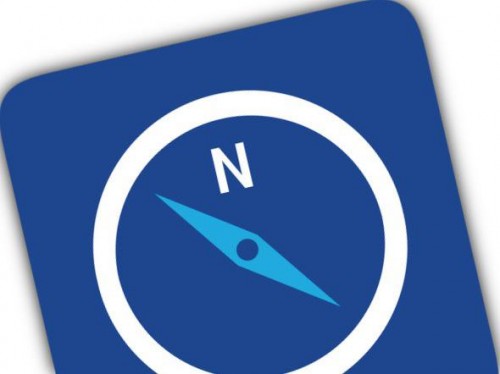 CONCLUSIONES
Se ha logrado identificar los principales barrios que tienen mayor concentración de establecimientos que son: barrio  Las Casas Bajo con 106 locales que representan el 17,61%, seguido del barrio Santa Clara-S Milán con 103 locales que representan el 17,11%. y el barrio La Gasca con 75 locales que representan el 12,46% del total de la Parroquia respectivamente.
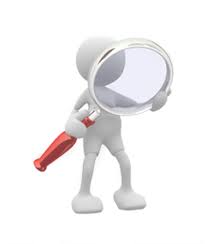 El 89,9% de los locales no han realizado un estudio previo para ubicarse en este sector. El 49,2% de las líneas de negocio investigadas afirman que la razón por la cual se encuentran en ese sector es para aprovechar el mercado potencial y el 23,8% lo han hecho por recomendación. por lo que puedo concluir que han ubicado sus negocios empíricamente.
El 88% de los locales no tienen planeado abrir sucursales. Y el 93,7% de los negocios no pertenece  a ningún tipo de cadena o asociación lo que significa que existe  falta de emprendimiento para hacer crecer los negocios .
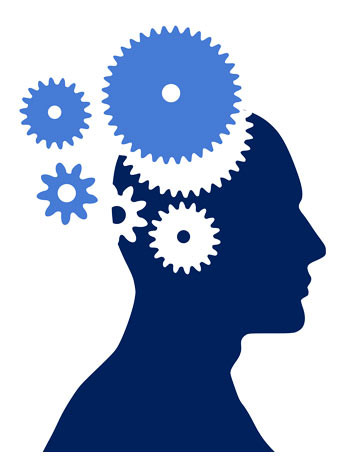 Solo el 19% de los locales realiza publicidad. Y el 12,6% no cuenta con ningún elemento de imagen corporativa, lo que significa que existe poca inversión  en publicidad.
El modelo que se acopla a la investigación es la Teoría del Lugar Central de Walter Christaller, en el cual se logra apreciar  mediante los mapas georeferenciados que los puntos de concentración se agrupan en torno a lugares de mayor accesibilidad, en este caso la principal función de cada uno de los barrios actúa como centros abastecedores de productos y servicios para el territorio que los rodea.
RECOMENDACIONES
Generar planes de capacitación  donde se manifieste la importancia de llevar a cabo una adecuada gestión administrativa, geográfica, marketing y contabilidad, para generar locales solventes con personal capacitado, Y que vean a la publicidad como una inversión para  que la utilicen como una herramienta para aumentar la cartera de clientes y mejorar sus ingresos.
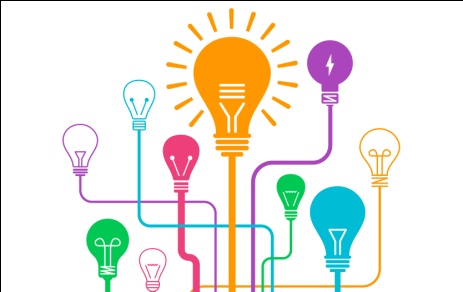 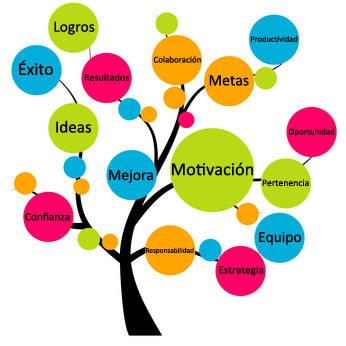 Orientar e incentivar a los comerciantes para que se expandan a través de la unión a cadenas o asociaciones ,que  sería muy provechoso para mejorar su estabilidad financiera y potenciar el auge comercial, mejorando así también las fuentes de trabajo y las ofertas de servicios., a través de charlas y talleres para exponerles las ventajas de hacer estos enlaces comerciales .
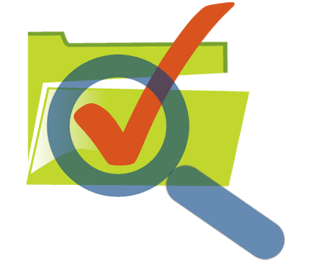 El DMQ debe llevar un control del registro de los locales para la actualización de datos existentes, utilizar el sistema de georeferenciación como herramienta principal para la ubicación de nuevos locales, que proporcionen información de parroquias o barrios, para ser aprovechadas por las distintas empresas públicas o privadas, para la apertura de nuevos nichos de mercado.
MUCHAS GRACIAS 
POR SU 
ATENCIÓN
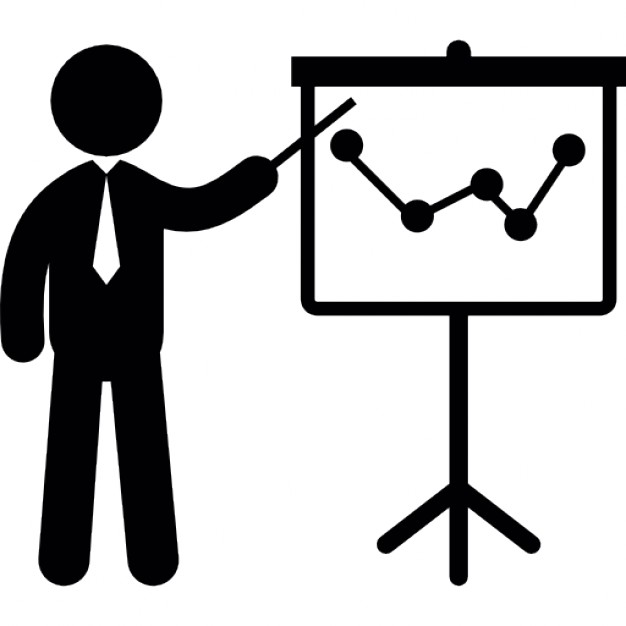